The Commons at Imperial Hotel
Mike Preston, M.S.W. 
Regional  Director for Supportive Housing
National Church Residences
November, 2016
The Commons at Imperial Hotel
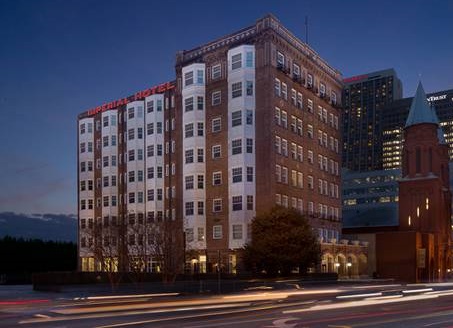 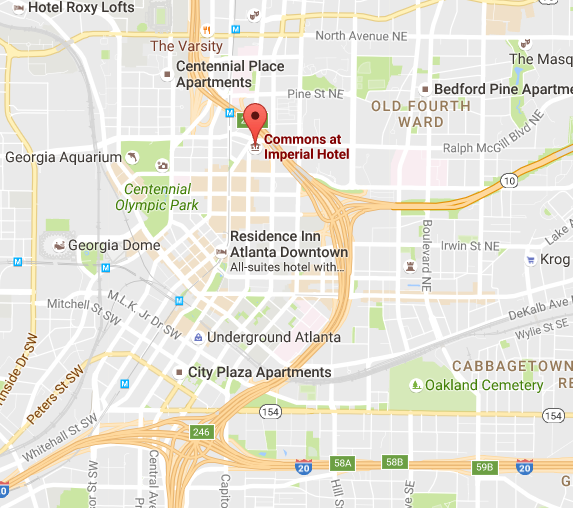 The Commons at Imperial Hotel Background
1910
 Construction began on the Imperial Hotel: a $300,000 8-story Edward Dougherty-designed project with 119 rooms and 56 private baths. 
1910’s – 1940’s
The Imperial was considered a leading mid-priced Atlanta hotel. 
1940’s – 1970’s
Numerous nightclubs, both famous and infamous, operated from the Imperial. 
Around 1980
Noted architect/developer John Portman purchased the property.  Soon after, the hotel was closed and  remained vacant for about 10 years. 
1990 
Homeless individuals and advocates occupied the abandoned building for weeks, demanding the City provide housing for the homeless; ending when the City agreed to build thousands of SRO units for the homeless.
The Commons at Imperial Hotel Background (cont.)
1994-95
Bruce Gunter of Progressive Redevelopment Inc. (PRI) received a $1 million loan from the City to redevelop the Imperial as affordable housing, targeting special needs residents. 
2010
Unable to keep up with rising operating and maintenance costs, the building is placed in receivership. 
2013 
National Church Residences and Columbia Residential begin a comprehensive physical redevelopment with a sensitivity toward historic preservation, sustainable construction and operations (including LEED certification). 
2014
On a snowy January day now known as “Snowmageddon,” Imperial re-opened, offering ninety (90) units of state-of-the-art Permanent Supportive Housing with updated amenities and onsite services, to serve formerly homeless and disabled Atlanta residents.
Safe, affordable housing is an important platform
 for providing a system of care that improves the health, wellness, and self-sufficiency of vulnerable populations.
Meet Clients
 Where They Are
Progressive 
Engagement
Housing Retention Plans
Appealing Social  Services
Compelling Recreational  Activities
Professional Case Management
Engaging Employment Services
Quality 
Housing
Attractive Units + Amenities
24/7 Front Desk Operations
Leasing and Rent Collection
Superb Facility Maintenance
Monthly Inspections
Access 
To Services
Eviction 
Prevention
Imperial Program Model
The Commons at Imperial Hotel provides 90 units of single-site, integrated permanent supportive housing for very low-income individuals that have struggled with long-term homelessness and disabling conditions, using a housing first model. Collaborative partnerships with CaringWorks, PCCI, and Mercy Care provide onsite integrated primary, behavioral health, and employment services.
The Commons at Imperial Hotel embraces a 
Person-Centered Approach
Stable Housing
24/7 front Desk
Security Cameras
Monthly Inspections
Housing Retention Plans
Community Engagement
Employment Services
Recovery Support
Supported Work Program
Civic Volunteerism
Resident
Healthcare 
Wellness Exams
Medication Monitoring
Crisis Prevention
Psychiatric Consultation
Supportive Services
Case Management
Mental Health 
Crisis Intervention
Assertive Engagement
Referrals and Linkage
The Commons at Imperial Hotel serves the most vulnerable homeless individuals with severe, chronic disabling conditions.
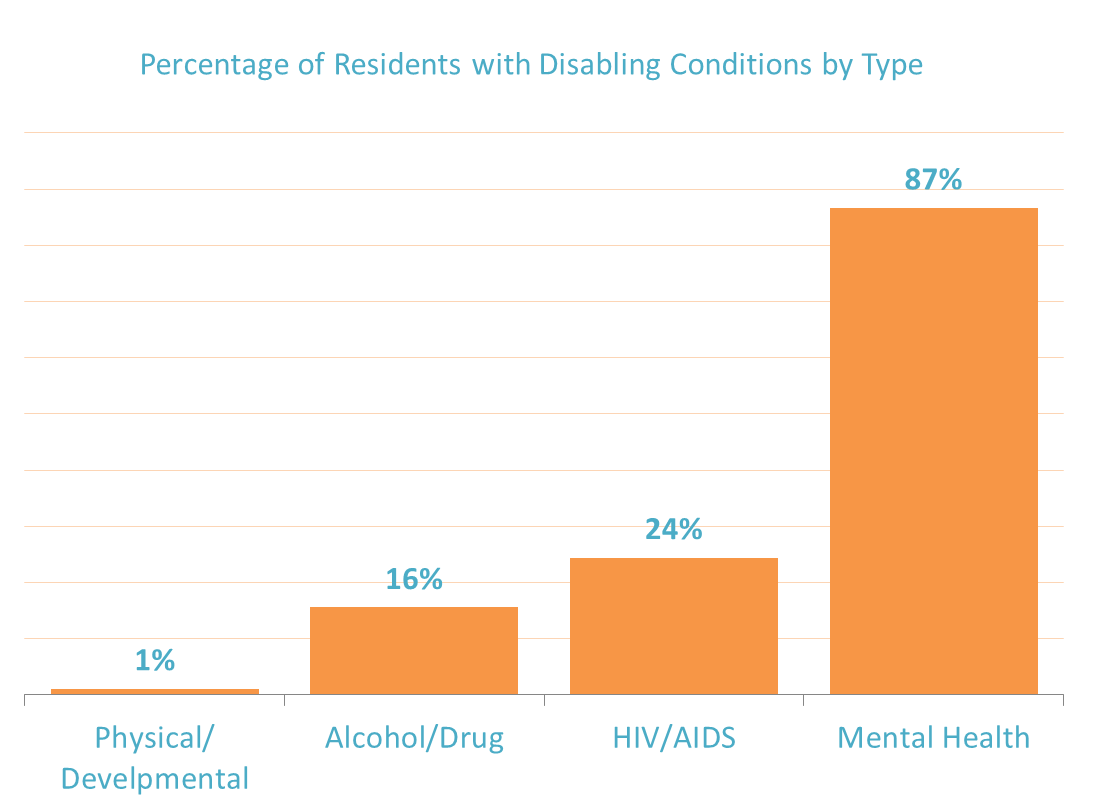 69%
OF RESIDENTS HAVE TWO OR MORE DISABLING CONDITIONS
Data includes only Commons at Imperial Residents. Population Characteristics , August 2016
The Commons at Imperial Hotel serves the most disadvantaged  individuals who have few or no resources.
$
$
33%
AVERAGE RESIDENT 
MONTHLY INCOME IS
$540
OF RESIDENTS HAVE NO INCOME
Data is Commons at Imperial Hotel only. Population Characteristics,  August 2016 and HUD Annual Performance Reports FY2015
The Commons at Imperial Hotel Resident Engagement Rate with Supportive Services in 2016
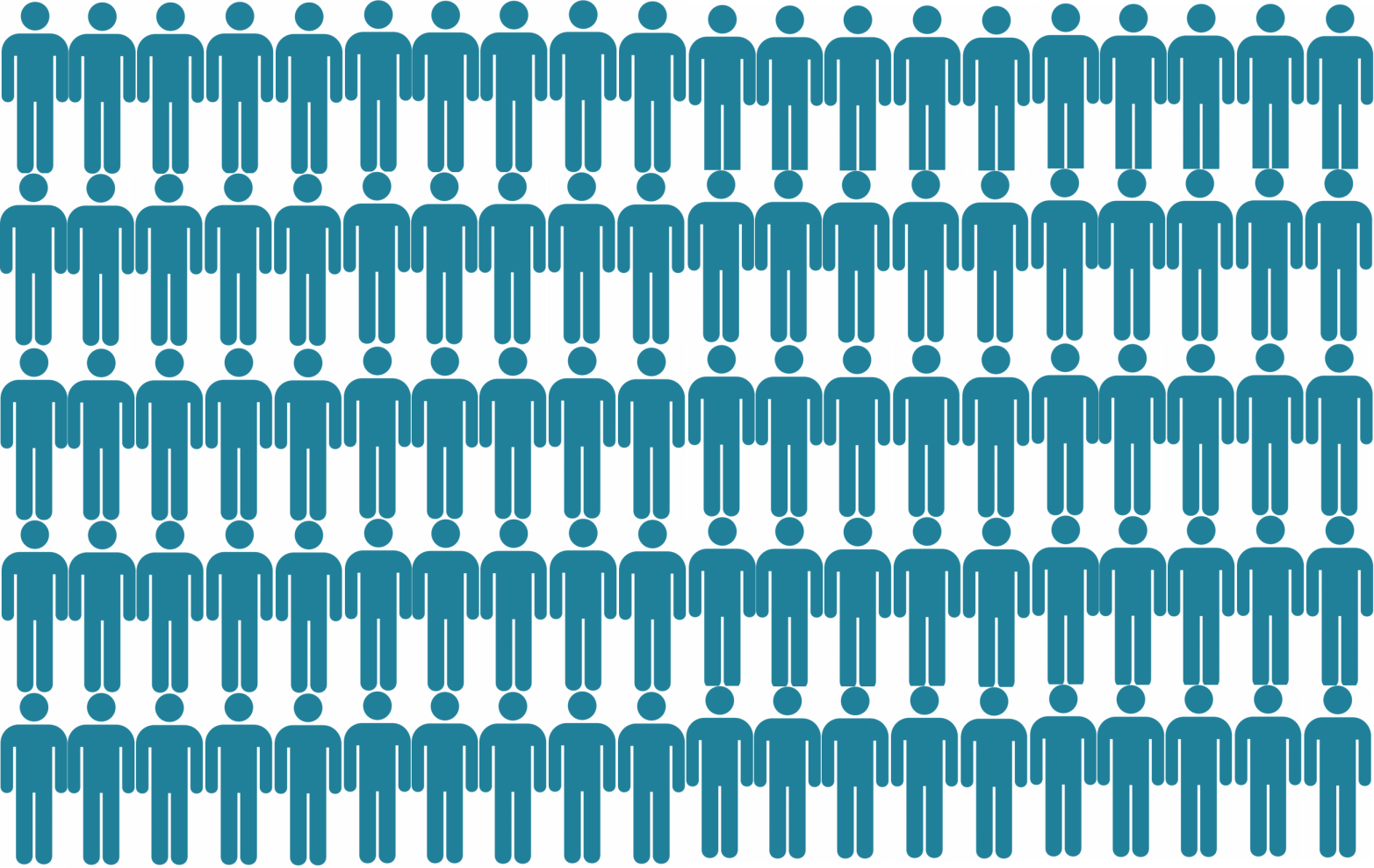 100%
Source: CareGuide CM Notes Report  2016 YTD
$
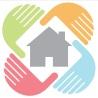 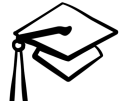 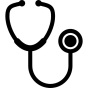 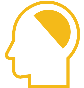 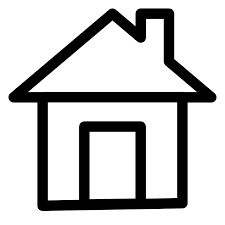 Residents move from isolation to greater independence as their
physical, mental, emotional and financial well-being improve.
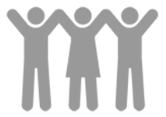 Greater Independence
Pathway to Success
Community Engagementand Education
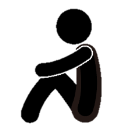 Challenges:
Funding for Supportive Services
When the Imperial was being redeveloped, most stakeholders believed that funding for services would be available from multiple sources: 
Medicaid
Tri-Jurisdictional Continuum of Care
Georgia Department of Behavioral Health and Developmental Disabilities
Fulton County Department of Human Services
City of Atlanta

What actually happened when the Imperial re-opened in 2014:
While states like Ohio expanded Medicaid, thereby significantly increasing access to healthcare for residents in supportive housing, Georgia opted not to expand
The Tri-J was dismantled and a new Continuum of Care was being formed
GDBHDD was overhauling it’s contracting processes, and awards were decreased
Suffering from diminishing revenues, Fulton County Human Services also cut back on contracts for vital services in PSH
While  the City provides the rental assistance,  support promised for supportive services was not available by the time the building re-opened
Recognition:
The Commons at Imperial Hotel is the proud recipient of many awards honoring the historic preservation of affordable housing for those special needs:
2014: 
	National Affordable Housing Tax Credit Coalition: Charles L. Edson Award for Excellence
	National Housing and Rehabilitation: Timothy Anderson Award for Historic Preservation
	National Association of Local  Housing Finance Agencies: Exemplary Project: HOME funds
	National Trust for Historic Preservation: Preservation’s Best Awards
	Atlanta Regional Commission: Overall Developments of Excellence Award
	City of Atlanta: Atlanta Urban Design Commission Award of Excellence in Historic Renovation
	American Institute of Architects: AIA Atlanta Honor Awards for Residential Design
	Georgia Association of General Contractors: Best Sustainable Building Practices Award
		Atlanta Planning and Advisory Board: Excellence in Redevelopment and Community 	Engagement
2015: 
	National Affordable Housing Management Association: Best Rehab of Historic Structure
  Georgia Trust for Historic  Preservation: Marguerite Williams Award for Excellence
QUESTIONS?
Michael Preston MSW, LSW
Regional Director, Supportive Housing
National Church Residences
398 South Grant Ave
Columbus OH 43215
Direct:  614.716.0889
mpreston@nationalchurchresidences.org